ТЫ – ВЕЛОСИПЕДИСТ!
ЗНАЧИТ ДОЛЖЕН СОБЛЮДАТЬ ЭТИ ПРАВИЛА:
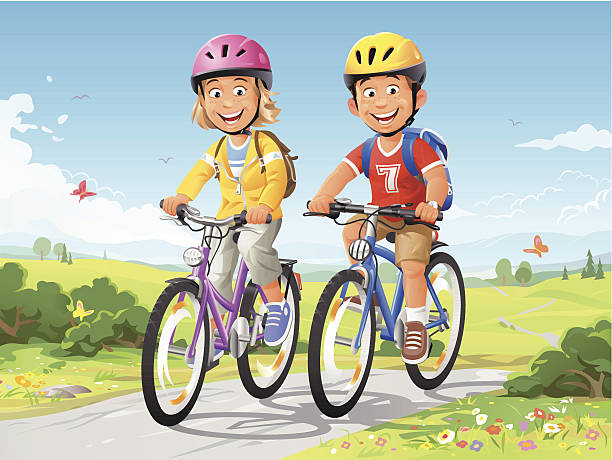 ВЫБИРАЙ БЕЗОПАСНЫЙ МАРШРУТ
Помни, если тебе нет 14 лет, 
то выезжать на проезжую часть дороги НЕЛЬЗЯ!
УБЕДИСЬ В ИСПРАВНОСТИ ВЕЛОСИПЕДА.
Перед выездом проверь, тормоза, руль, звуковой сигнал.
ОБОЗНАЧЬ СЕБЯ НА ДОРОГЕ.
Пусть родители установят на твой велосипед белую фару спереди и красный фонарь сзади.
НЕ СЛУШАЙ ПЛЕЕР И НЕ РАЗГОВАРИВАЙ ПО ТЕЛЕФОНУ ВО ВРЕМЯ ДВИЖЕНИЯ!
НЕ КАТАЙСЯ СЛИШКОМ БЫСТРО!
НЕ КАТАЙ ДРУЗЕЙ НА РАМЕ ИЛИ БАГАЖНИКЕ!
НЕ ВЫЕЗЖАЙ НА ПРОЕЗЖУЮ ЧАСТЬ ДАЖЕ ПО СВЕТОФОРУ, ПЕРЕХОДИ ДОРОГУ, ВЕДЯ ВЕЛОСИПЕД!
ВСЕГДА ОДЕВАЙ 
ШЛЕМ